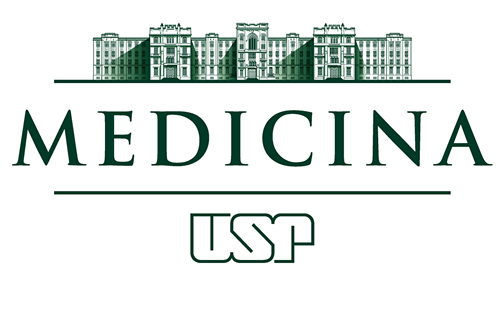 Impacto da prática da atividade física moderada regular no retardo da imunossenescência em idosos
Léia Rodrigues
Laboratório de Investigação Médica em Dermatologia e Imunodeficiências – LIM56
Departamento de Patologia - FMUSP
Aumento da expectativa de vida
População Mundial
População da América Latina
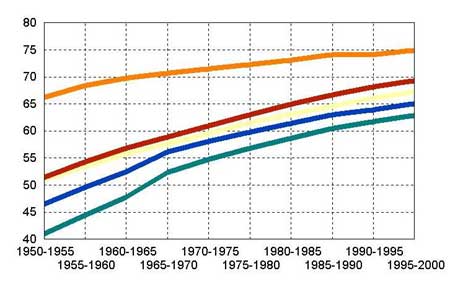 População Países Desenvolvidos
População Países em desenvolvimento
População Brasileira
Organização das Nações Unidas, 2002
O mundo está envelhecendo!
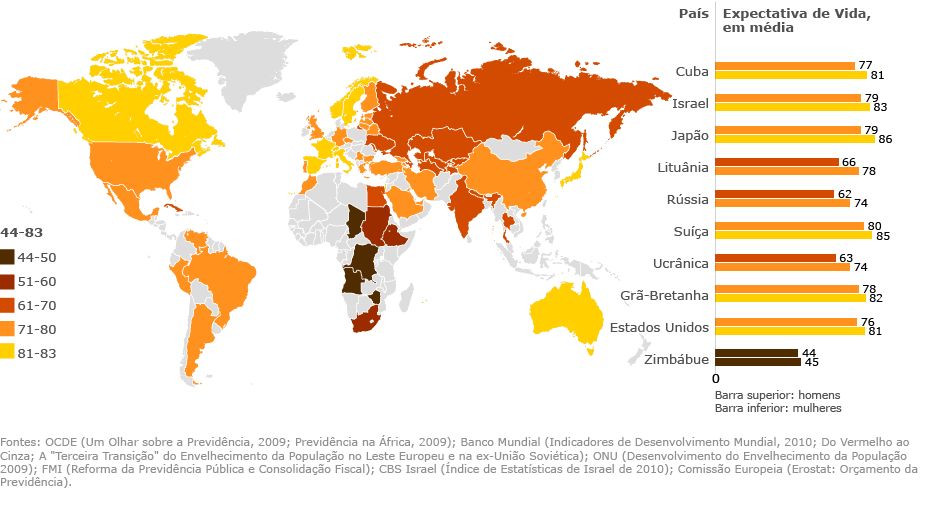 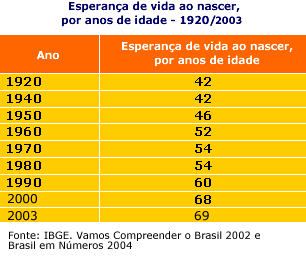 ONU: Desenvolvimento do Envelhecimento da população 2009
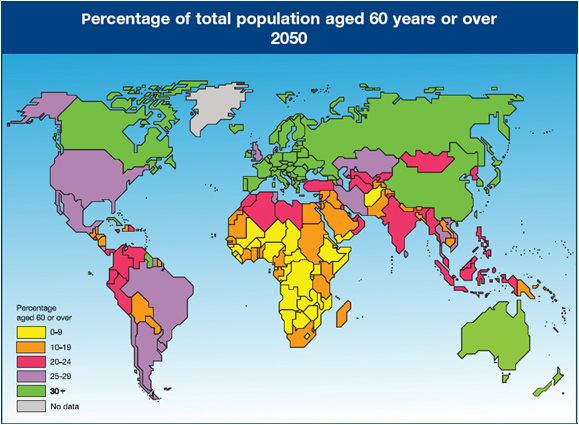 United Nations: world prospects 2012. In: http://esa.un.org/wpp. Acessado em: 05/08/2013
Projeção das Nações Unidas: População com idade superior a 65 anos
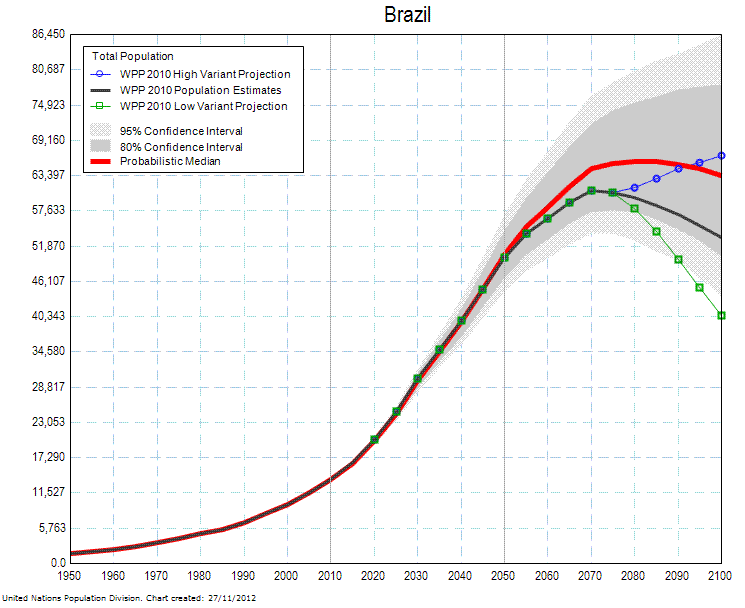 United Nations: world prospects 2012. In: http://esa.un.org/wpp. Acessado em: 05/08/2013
Implicações para o SUS
Aumento na incidência de infecções;

Diminuição na eficiência nas vacinações;

Maior susceptibilidade a autoimunidade;

Aumento na incidência de câncer.
Simpson RJ, et al. Ageing Res Rev 11(3)[2012]; Targonski PV, et al. Vaccine 25(16) [2007]; Malaguarnera M, et al. J CancerRes Ther 8(4) [2012]    Bigley AB, Maturitas  doi: 10.1016/j.maturitas.2013.06.010.
Conceito homeostático
“ O envelhecimento é caracterizado pela INCAPACIDADE de manutenção da homeostasia em condições de sobrecarga funcional”
 
Comfort  A, 1979
Com o aumento da idade...
involução tímica;
 alterações na medula óssea;
 diminuição na concentração do hormônio de crescimento.
Freitas, EV. Tratado de geriatria e gerontologia. 2ed. Rio de Janeiro: Guanabara Koogan, 2006
Imunossenescência
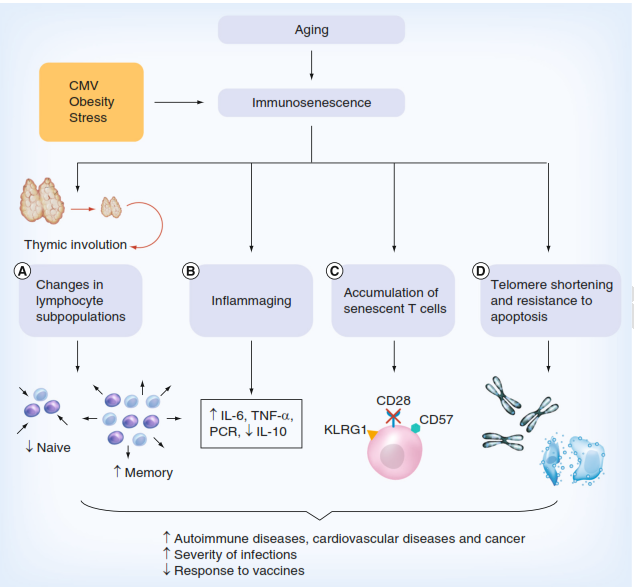 de Araújo AL, et al. Immunotherapy  2013;5(8): 1-15
Prática de atividade física
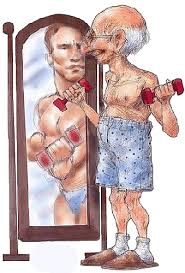 Eficácia;
 Baixo custo;
 Não invasivo;
 Fácil execução.